Photosynthesis & Cellular Respiration
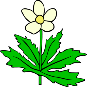 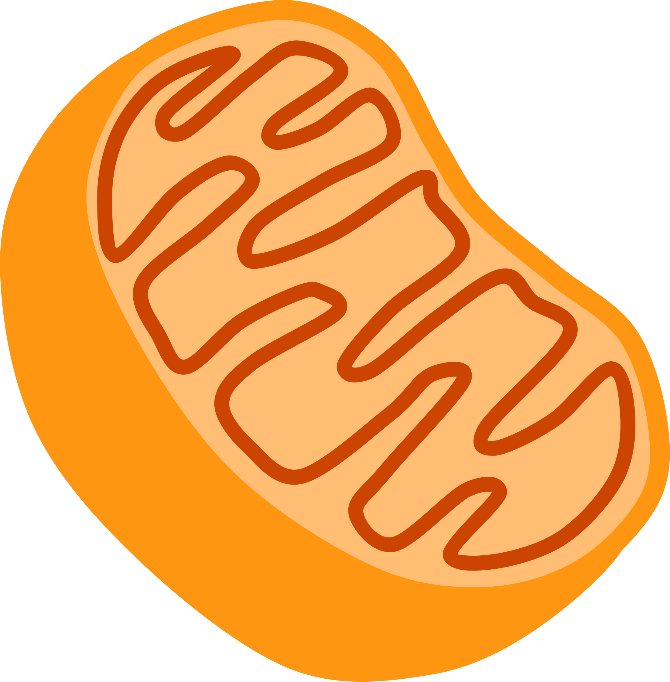 Opposite Processes 
In the Carbon Cycle
Title Page
Photosynthesis
(Done in a Chloroplast)
Reactants                Products
6CO₂ + 6H₂O + Sunlight  =  C₆H₁₂O₆ + 6O₂
				    (ATP)
Reactants                Products
6        +       6           +          =     Glucose  + 6
Carbon            Water       Light	     (Sugar)     Oxygen
Dioxide       Molecules     Energy
					  (ATP)
Reactants                Products
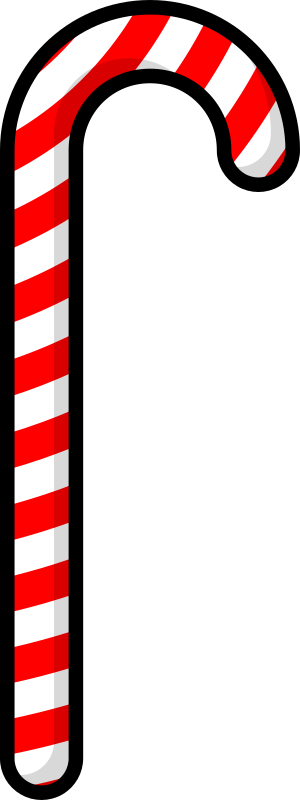 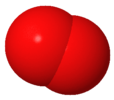 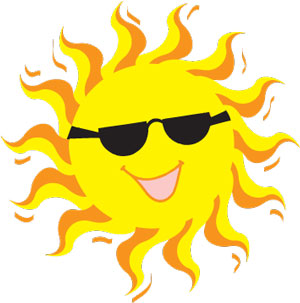 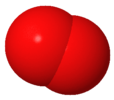 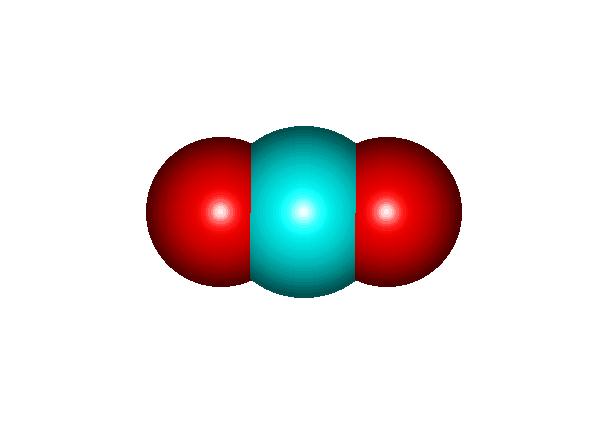 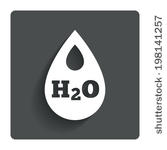 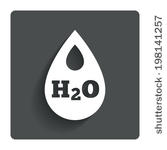 =
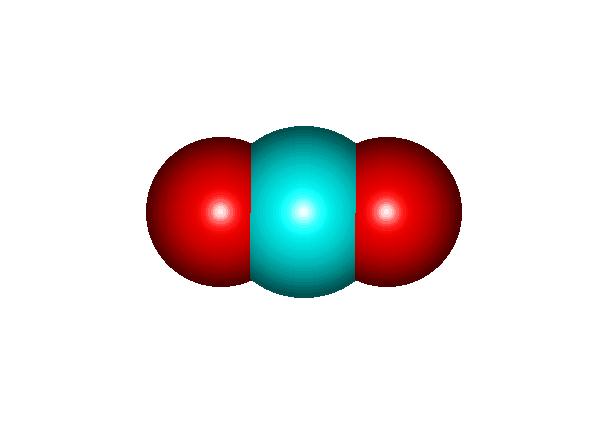 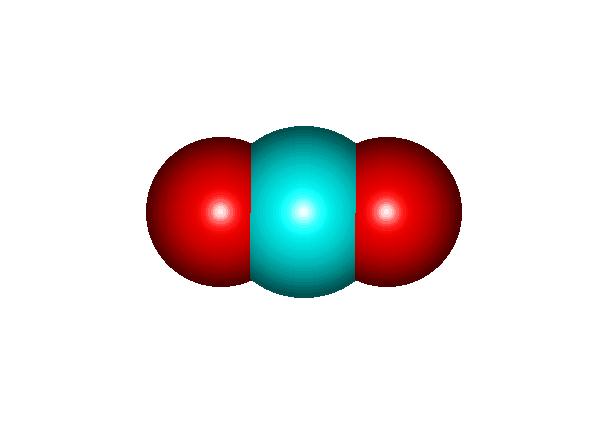 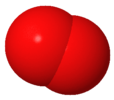 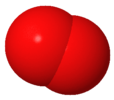 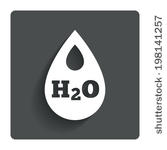 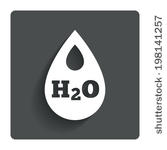 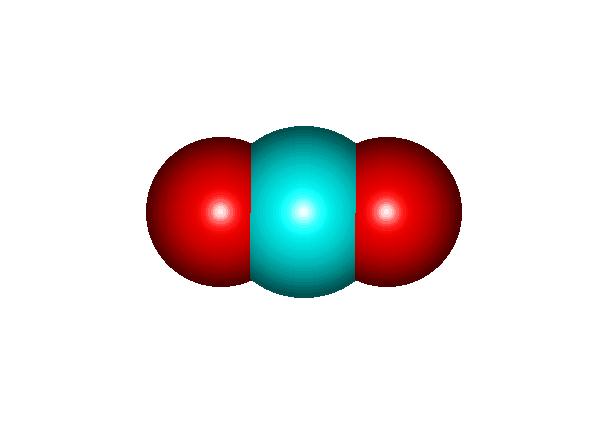 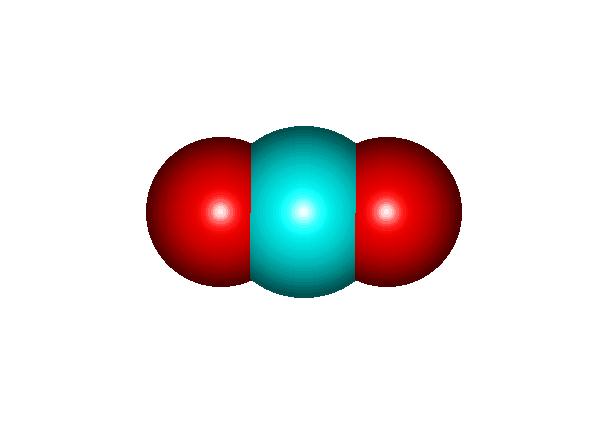 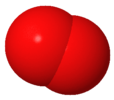 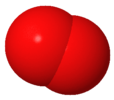 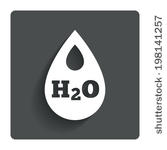 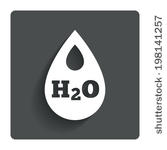 6 CO₂             +          6H₂O          +     Sunlight/ATP      =       Glucose      +      6O₂
Title Page
Cellular Respiration
(Done in the Mitochondria of all cells)
Reactants                Products
C₆H₁₂O₆ + 6O₂  =   6CO₂ + 6H₂O + ATP
					  				  Sunlight
Reactants                Products
Glucose  + 6	 =	    6        +       6           + 	 (Sugar)     Oxygen 		Carbon            Water       Light
					Dioxide       Molecules     Energy 
										   ATP
Reactants                Products
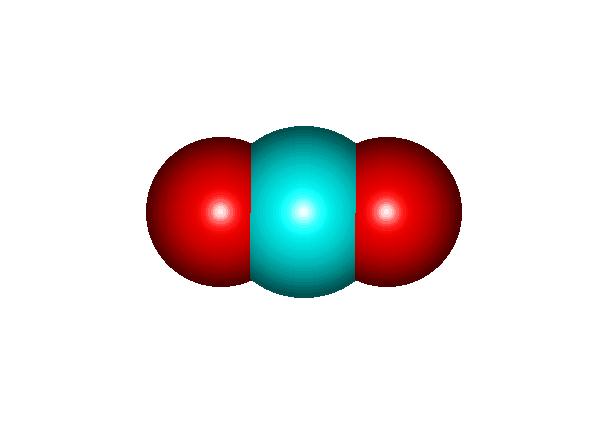 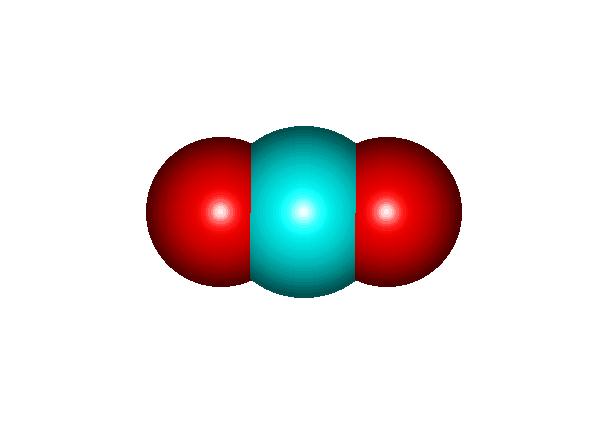 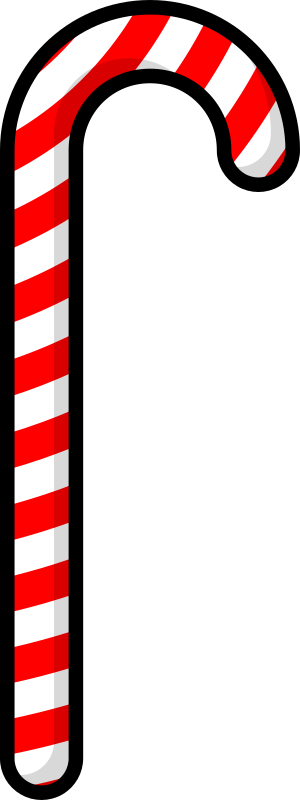 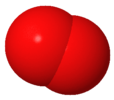 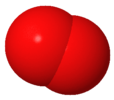 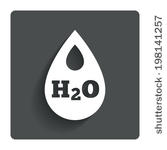 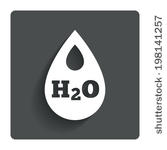 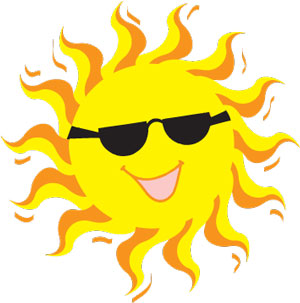 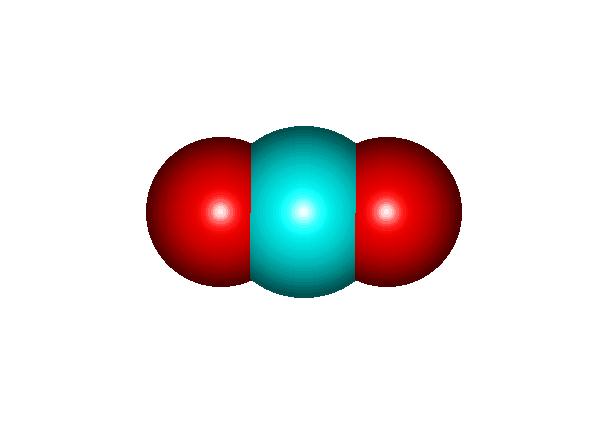 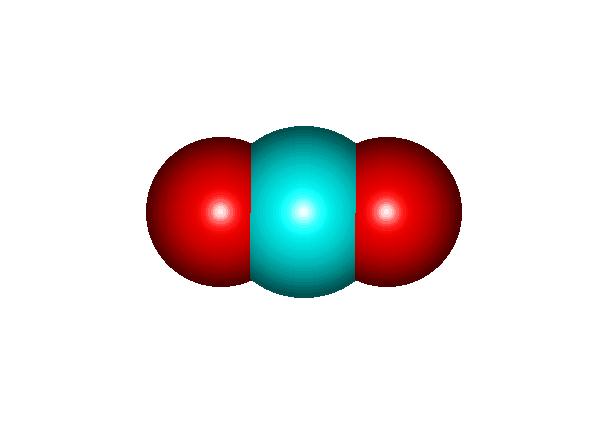 =
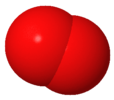 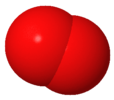 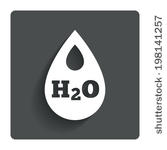 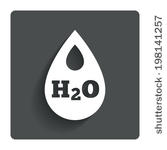 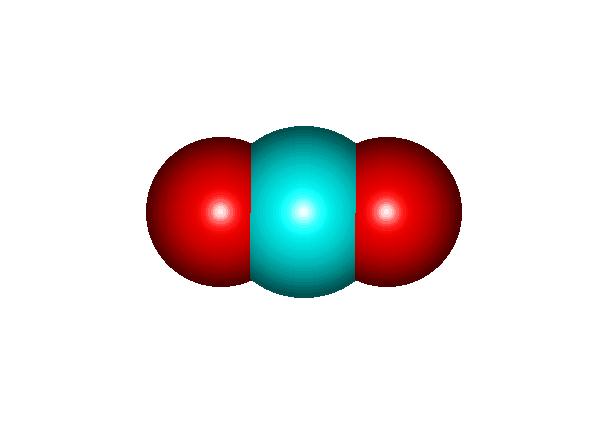 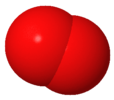 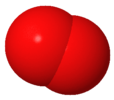 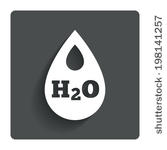 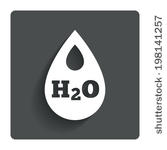 Glucose   +      6O₂               =             6 CO₂       +            6H₂O    +    Sunlight/ATP